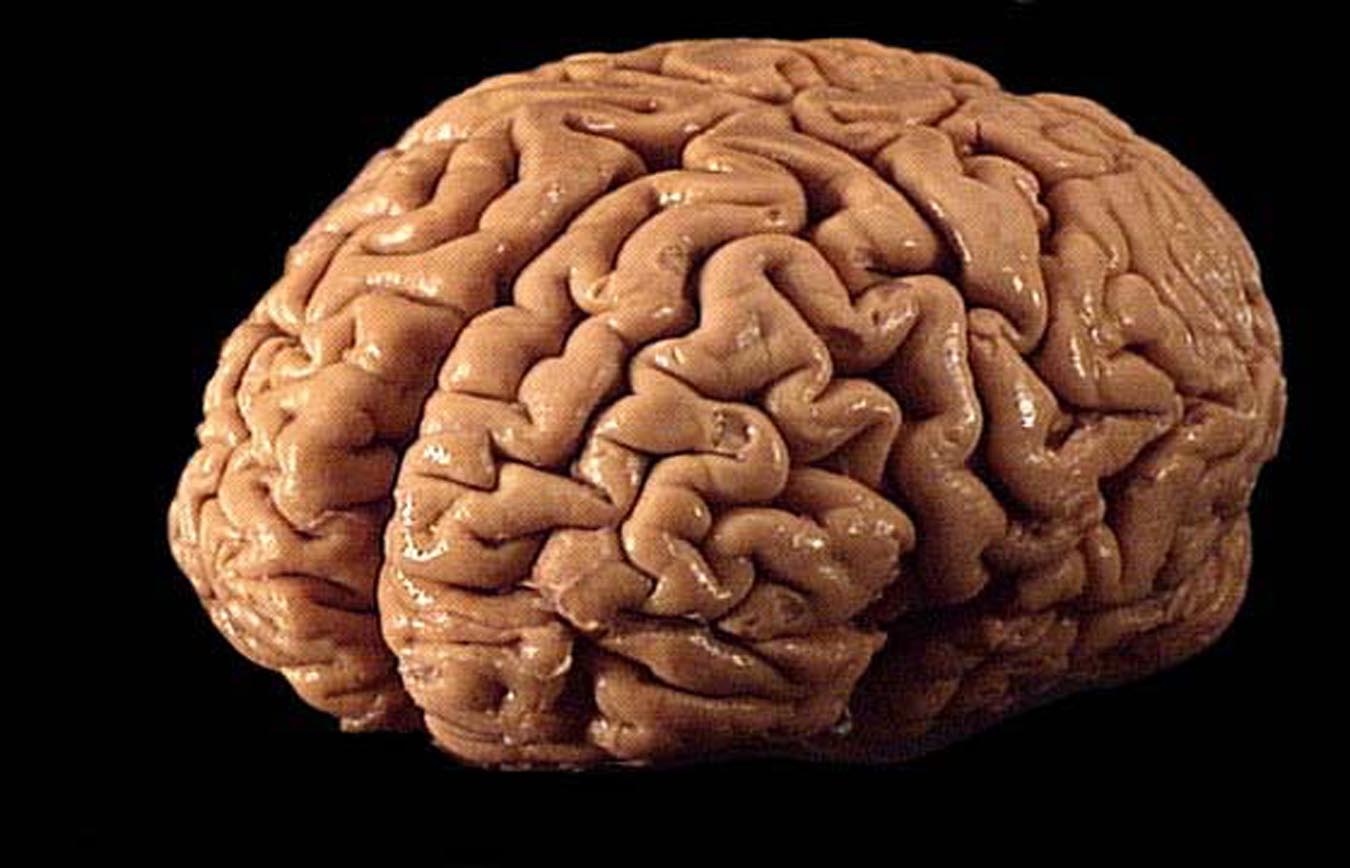 computing with	     assemblies                      Christos H. Papadimitriou                         Columbia U
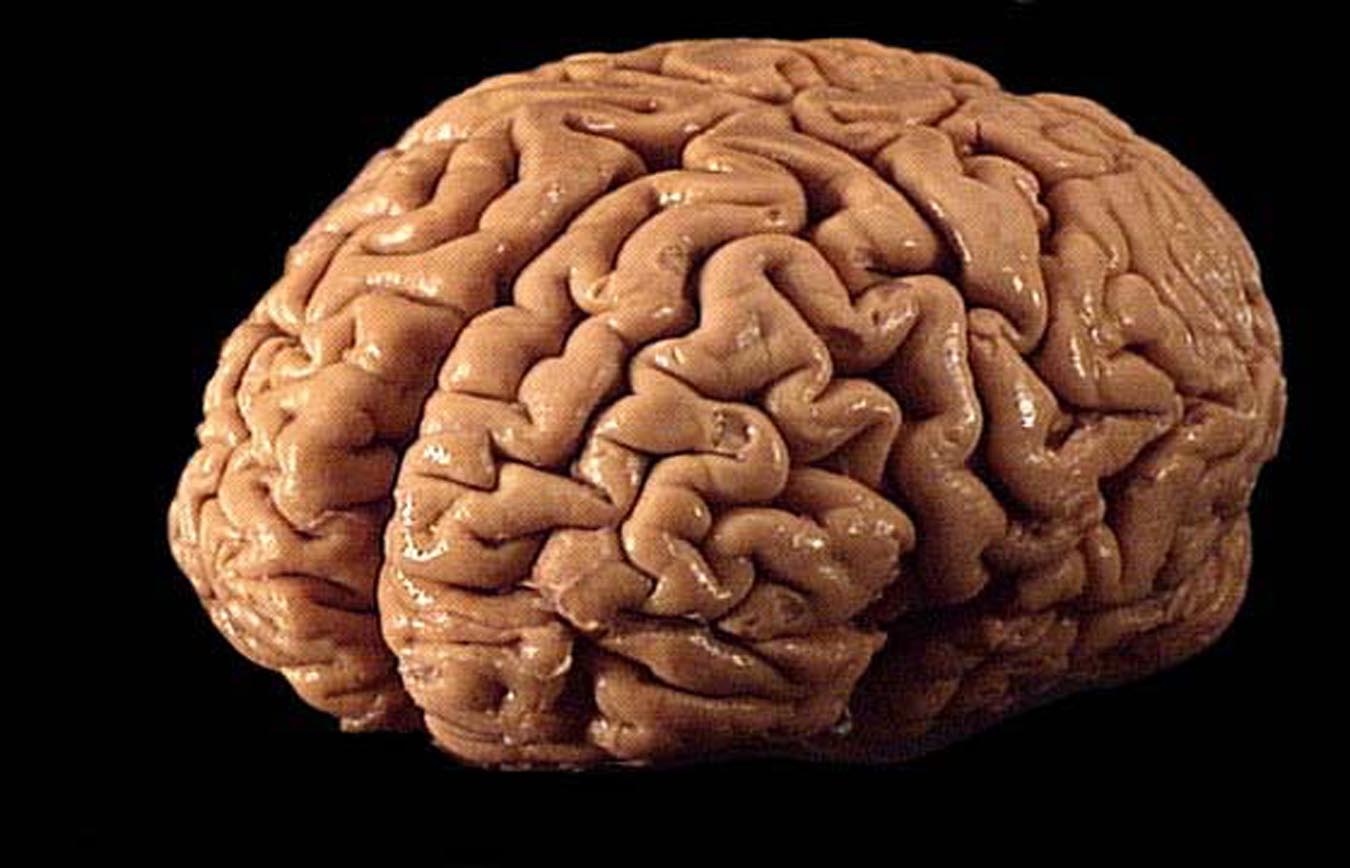 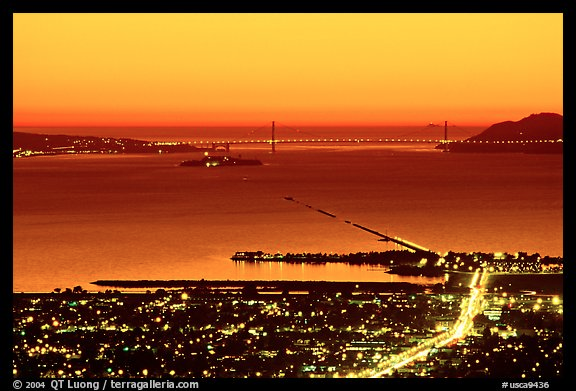 How does one think computationally about the Brain?
Good Question!
a computational theory 
of the Brain is both possible and essential
[the way the brain works] 
may be characterized by less 
logical and arithmetical depth 
than we are normally used to
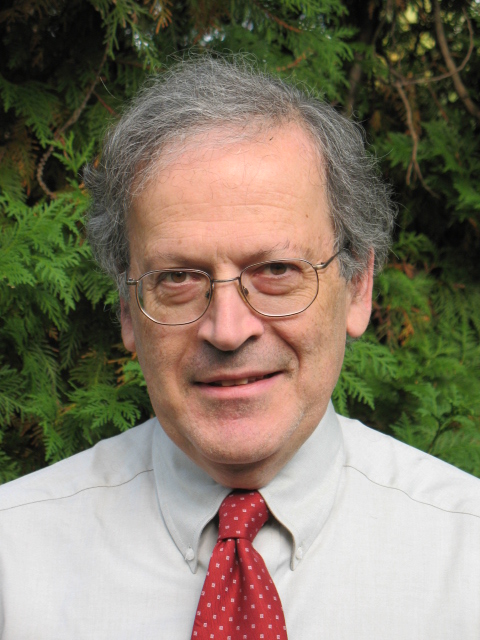 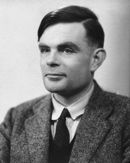 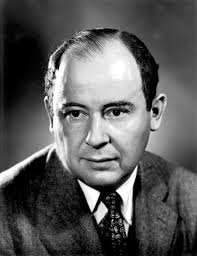 What are some examplesof productive computational models and paradigmsin the study of the Brain?
The McCulloch-Pitts neuron and the feed-forward neural network
The recurrent neural network and in particular Hopfield memory and Boltzmann machine
Neural coding in the sensory cortex, and in particular sparse dictionary coding
Valiant’s neuroidal model and theory of memory
Reinforcement learning
Spiking neurons
This talk:
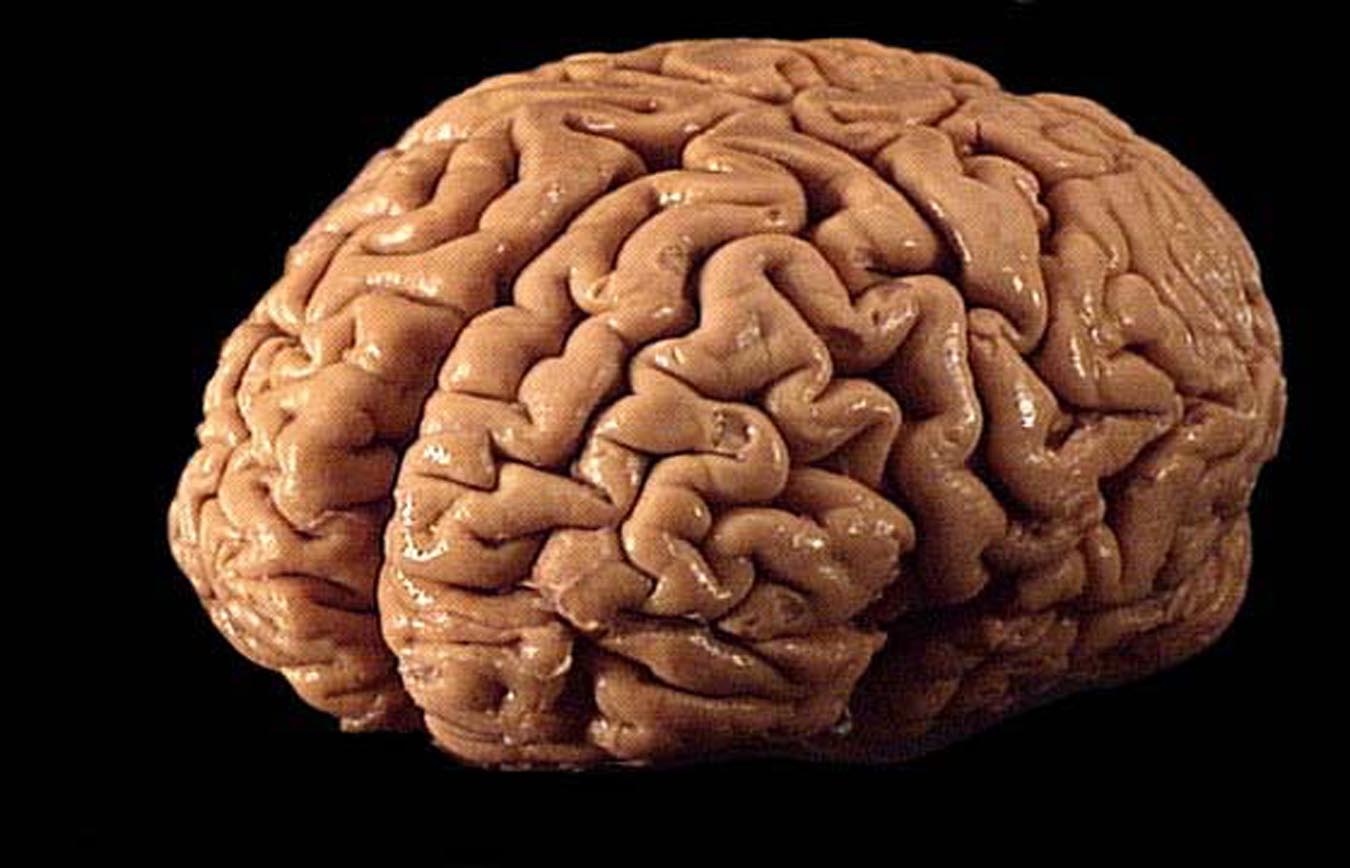 computing with	                assemblies
The assembly hypothesis
D. O. Hebb  1949 “Network of neurons activated repeatedly during a mental process”
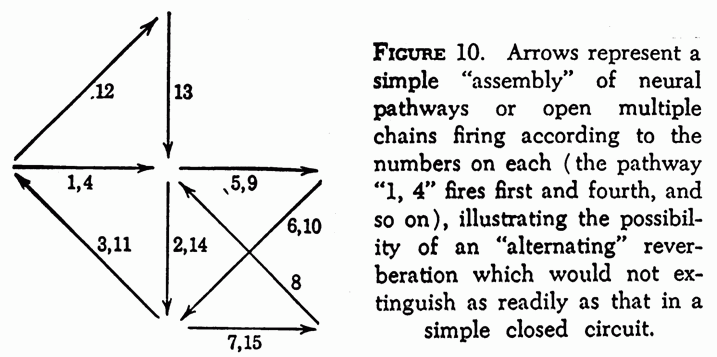 The assembly hypothesis
K. Harris 2005  Nat. Rev NS  
“An explanation for irregular yet structured spike trains”
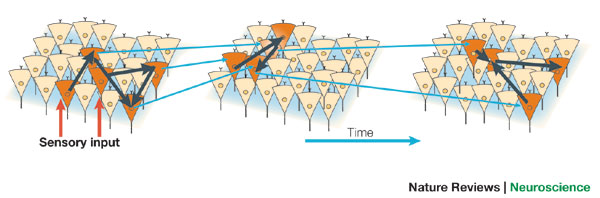 The assembly hypothesis
G. Buzsáki, Neuron 2010 
“hypothesis … that cell assemblies 
underlie numerous operations 
in the Brain, from encoding 
memories to reasoning.”
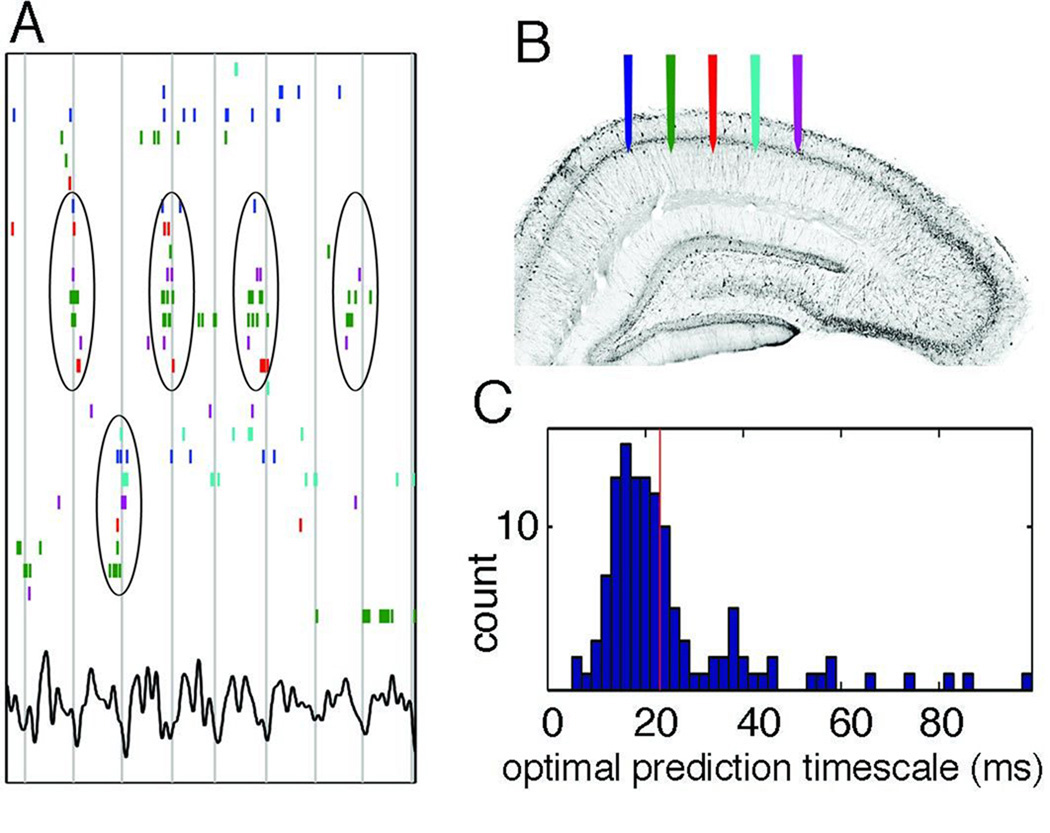 scope
The assembly hypothesis(computational version)
There is an intermediate level of Brain computation that can be best understood in terms of the synchronized firing of persistent, large, and heavily interconnected populations of neurons, and may be implicated in                  long-term memory and certain                      higher cognitive functions
Outline
Assembly operations: project and associate
More assembly operations
The Assembly Programming Language
Assemblies for language
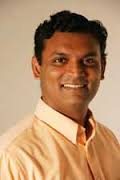 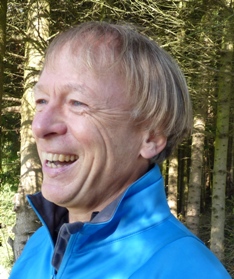 Santosh Vempala
                                            Georgia Tech
   
                          Wolfgang Maass
                          TU Graz

                                       Mike Collins
                                       Columbia U 
                   
                    Robert Legenstein
                    TU Graz
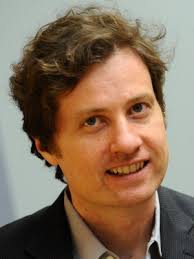 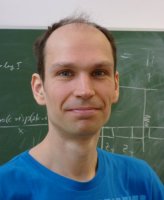 The assembly hypothesis
There is an intermediate level of Brain computation that can be best understood in terms of the synchronized firing of persistent, large, and heavily interconnected populations of neurons, and may be implicated in                  long-term memory and certain                      higher cognitive functions

Cf: Valiant’s theory of memory items ca. 1995
Projection
There is evidence that memory representations are projected between Brain areas (e.g. from and to the hippocampus)
Abstraction:  project(y, B, x)
An assembly y in some Brain area A(y) can under the right circumstances project/create a copy x in a downstream area B = A(y)
“Downstream:” ample synaptic connectivity from A(y)  to B.
cf the assignment operation x := y
In assignment, x and y go on to enjoy independent lives
In project they are linked forever:  If y = P(y) (that is, x was created by project(y, B, x)) then subsequent activation of x will activate y
(well, not quite because assemblies fade away, but that’s another story…)
Implementation?
As befits a programming language, all operations should be translatable down to the level of neuron and synapses
So, how is projection implemented?
A computational challenge
In a sparse random network, how can you select a densely connected subnetwork?
Intractable!
Projection:  [al. et Axel, 2011] on mouse olfaction
2
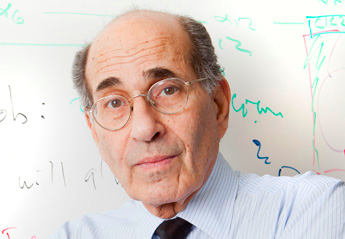 From the Discussion section of [al. et Axel]
An odorant may [cause] a small subset of … neurons [in the PC to fire]. 
This small fraction of ... cells would then generate sufficient recurrent excitation to recruit a larger population of neurons. 
Inhibition triggered by this activity will prevent further firing
In the extreme, some cells could receive enough recurrent input to fire … without receiving [initial] input…
Implementation of projection: results
Simulations [Legenstein et al. 2016, Pokorny et al. 2018]
Simplified graph-theoretic model [Maass et al. 2017]
project(y, B, x)
B
x
y
Simplified Model
Two large sets of excitatory neurons: A(y) and B
Synapses A(y)  B and B  B form random Gn,p directed graphs (probability that i  j = p independently)*
Discrete time
The neurons in y fire for a small number of steps T
At each time t, the set At of K neurons in B that have the largest synaptic input (from A(y) or B) will fire*
Hebbian Plasticity:  If at time t cell i fires, and at time t + 1 cell j fires, the weight of synapse (i, j) increases by β
Mathematical Model:  Results
Theorem:  The precise narrative of [al. et Axel 2011] obtains with high probability

NB:  Cute approximation algorithm for the densest subgraph problem…
Set of active cells in area B converges exponentially fast to a stable new assembly
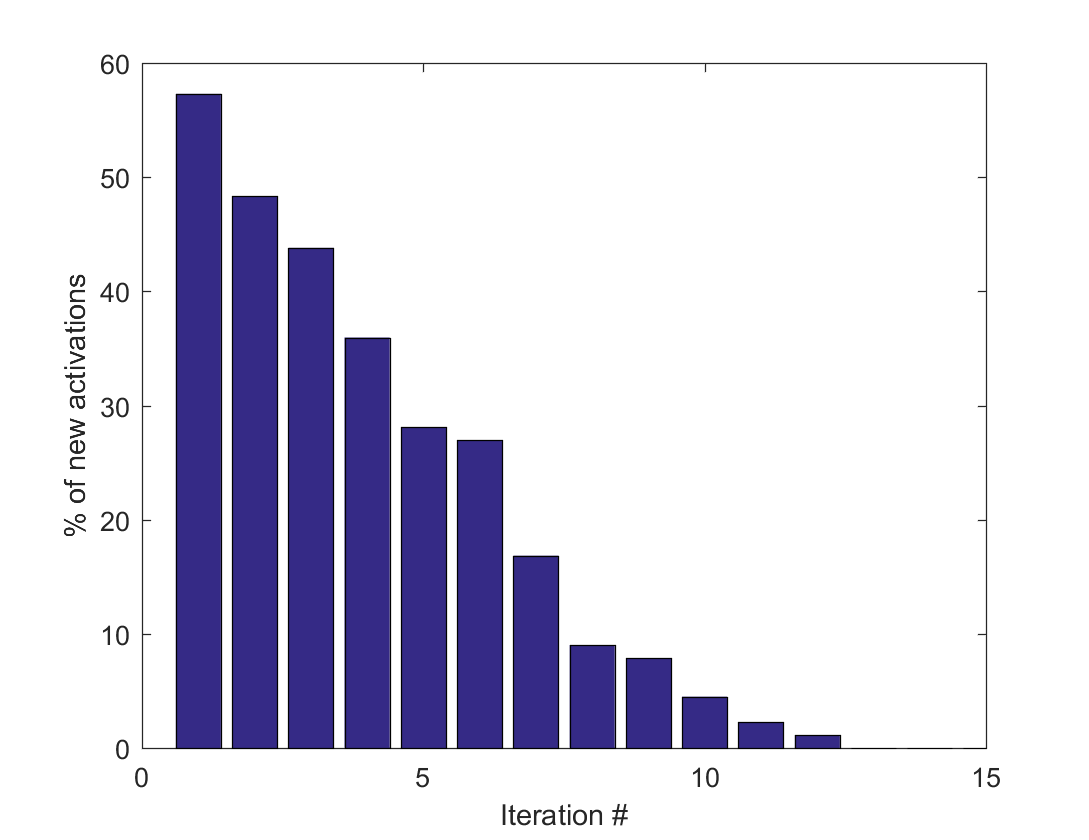 Linearized model
probability of activation
synaptic input from y
xj(t+1) = sj + Σij   xi(t) wij(t)


wij(t+1) = wij(t) + β xi(t) xj(t + 1)
plasticity
synaptic weights
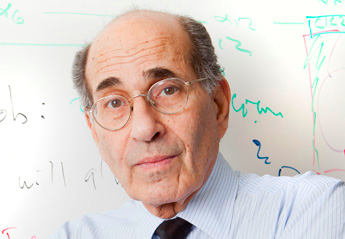 Linearized model: Closed form
Theorem:  The linearized dynamics converges geometrically and with high probability to
          
xj = sj + Σij  xi2/Σij   xi

“To be successful, you either 
have to be born rich, 
or have many successful supporters,
or a little of both”
chicken and egg...
Q:  Btw, how are assemblies created?
A: One-shot learning:  Projection from a “proto-assembly” putatively from a high sensory area such as IT or the olfactory bulb, to the hippocampus or the piriform cortex
Second operation: association
associate(x, y):  two assemblies in the same area increase their intersection to reflect increased affinity

Implementation:  Simultaneous firing of P(x) and P(y)

Theorem:  If P(x) and P(y) are activated repeatedly, then with high probability a small number of x cells will belong to both x and y and vice-versa

NB:  Conjunction too…
Association
NB: The operational semantics                     of association
Association is not idempotent: more applications increase the intersection…

If x and y are associated, the activation of x will result, with some probability, to the activation of y
A graph theory interlude:Association Graphs
Associated:  x intersects y in at least 2𝛂K cells
Otherwise, x, y intersect in less than 𝛂K cells
Experiments: 𝛂 seems to be around 5%
Q: Which graphs are feasible?
A, through block designs: All graphs with degree 2/𝛂, all trees with degree 1/𝛂2
But…. surgical precision required (very un-brainlike…)
Association Graphs:Take two, the soft model
Assume all sets involved must be constructed from the universe [n] by these operations:
X := Y∪/∩ / −  Z
X := sample Y with prob q
Theorem (with Costis Daskalakis): All graphs with degree ~ log (1/𝛂) can be realized whp, and log (1/𝛂) is the best possible
Expressive power: binary relations
area A
area B
assembly w
assembly z
time
More operations?
Projection and Association are both supported by experimental evidence
Speculate about other operations: criteria
Useful (if real, they help explain phenomena)
Plausible (can be compiled down to neurons and synapses)
Reciprocal projection and merge
assembly operations recap
project(y, B, x) 
associate(x, y) 
activate(x) 
reciprocal_project(y, B, x)
read(x) information about x, like parent[s], area, associated assemblies, etc.
area-read(B)   which assembly is active in area B?
merge(y, z, B, x) y and z project to the same assembly
assembly operations recap
project(y, B, y) 
associate(x, y) 
activate(x) 
reciprocal_project(y, B, x)
merge(y, z, B, x) 
read[x] information about x, like parents, associated assemblies, etc.
area-read(B)   which assembly is active in area B?
reciprocal_project(Y, b, X)
merge(y, z, B, x) y and z project to the same assembly
what is the computational
power of this machine?
Which brings us to: Language
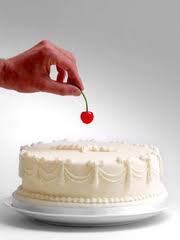 An environment created by us a few thousand generations ago
A “last-minute adaptation”
Hypothesis: it evolved so as to exploit the Brain’s strengths
Invaluable lens for studying the Brain
A deluge of recent experiments!
[Nelson…Dehaene, PNAS 2017]
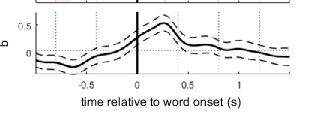 [Frankland & Greene PNAS 2015]
“The ball hit the truck” 
vs 
“The truck hit the ball’’

Different areas of the STG responded to “truck” in the two sentences [Recall relations…]

The first area also responded to
“The truck was hit by the ball”
The language hemisphere
Wernicke’s area
Broca’s area
The [Ding et al. 2016] experiment
ship
fret
give
true
melt
hill
blue
guess
hits
then
cats
fans
4 hertz
The [Ding et al. 2016] experiment, stage II
cats
bad
fish
new
plan
eat
joy
little
boy
kicks
gave
ball
1       2             4 hertz
One interpretation
joy
plan
cats
bad
fish
new
eat
little
boy
kicks
ball
gave
1       2             4 hertz
Syntax trees in the Brain?
BUT: can each tree-building step 
be accomplished by about a dozen spikes?

(12 ~ 50 Hz/4 Hz)
Zaccarella & Friedericci “Merge in the human Brain” Front. Psych. 2015
The completion of phrases, and especially of sentences, lights up parts of Broca’s area
[ZF 2010]: Neural pathways for syntax?
Wernicke’s area
Broca’s area
Finally, more speculation: a candidate architecture for syntax
S
VP
boy
kick
ball
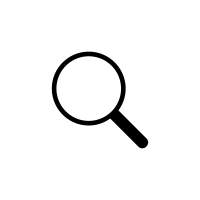 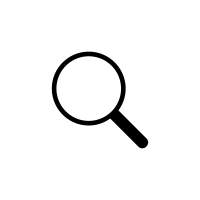 boy
ball
kick
Sooooooo…
How does one think computationally about the Brain? 
Assemblies and their operations may be one productive path
A fascinating repertoire of operations
Opens many interesting technical questions
Ultimately, language
Thanks!